U N D E R S T A N D I N G
E M P A T H Y
E
MODULE 1.2
Differentiating Empathy from other Constructs
Differentiating Empathy from Other  
Constructs
Sympathy
“third person emotional response” 

“a heightened awareness of the suffering of another person as something to be alleviated”


The focus is on the other’s well-being and not necessarily trying to understand the  perspective or emotions of the other person.

Empathy requires sharing a perspective or similar emotional response as the other.
[Speaker Notes: Discussion Questions: In what ways do people confuse empathy and sympathy? How could you help someone understand that these are two distinct concepts?]
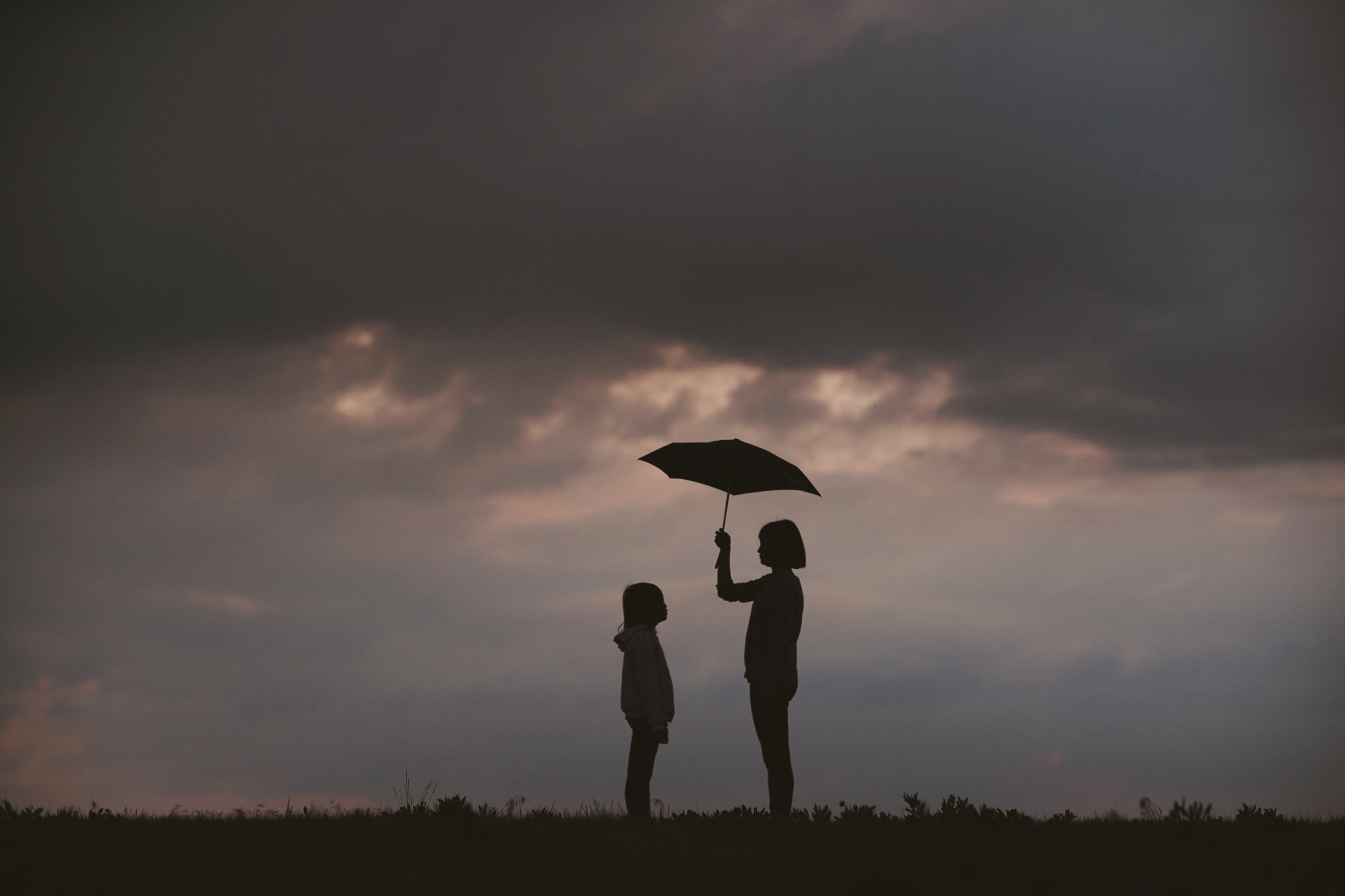 Compassion
“the feeling that arises in witnessing another’s suffering and that motivates a subsequent desire to help” 

“compassion does not mean sharing the suffering of the other: rather, it is characterized by feelings of warmth, concern and care for the other, as well as a strong motivation to improve the other’s wellbeing”

Empathy is often a precursor to compassion and is sometimes synonymous with empathic concern or action-oriented empathy. But empathy focuses on relationships where people try to cognitively and emotionally relate to another’s perspective.
[Speaker Notes: Discussion Questions: In what ways do people confuse empathy and compassion? How could you help someone understand that these are two distinct concepts?]
SELF-
TRANSCENDENCE
The ability to go beyond the focus on one’s self and interests; the focus could land on the other person or on another object, person, or experience. 

Empathy requires self-transcendence with a focus on the well-being of the other person.
Altruism
Selfless behavior that intends to enhance the well-being of others. It is often thought of as not benefitting the actor. 

Sometimes an individual may act in a way that appears altruistic, however the motivation underlying the behavior is to relieve the actor’s feelings of distress, not to truly help the other. 

Thought to occur in response to feelings of compassion, the desire to alleviate another’s suffering, whereas empathy more closely resembles a state of mind than a behavior.
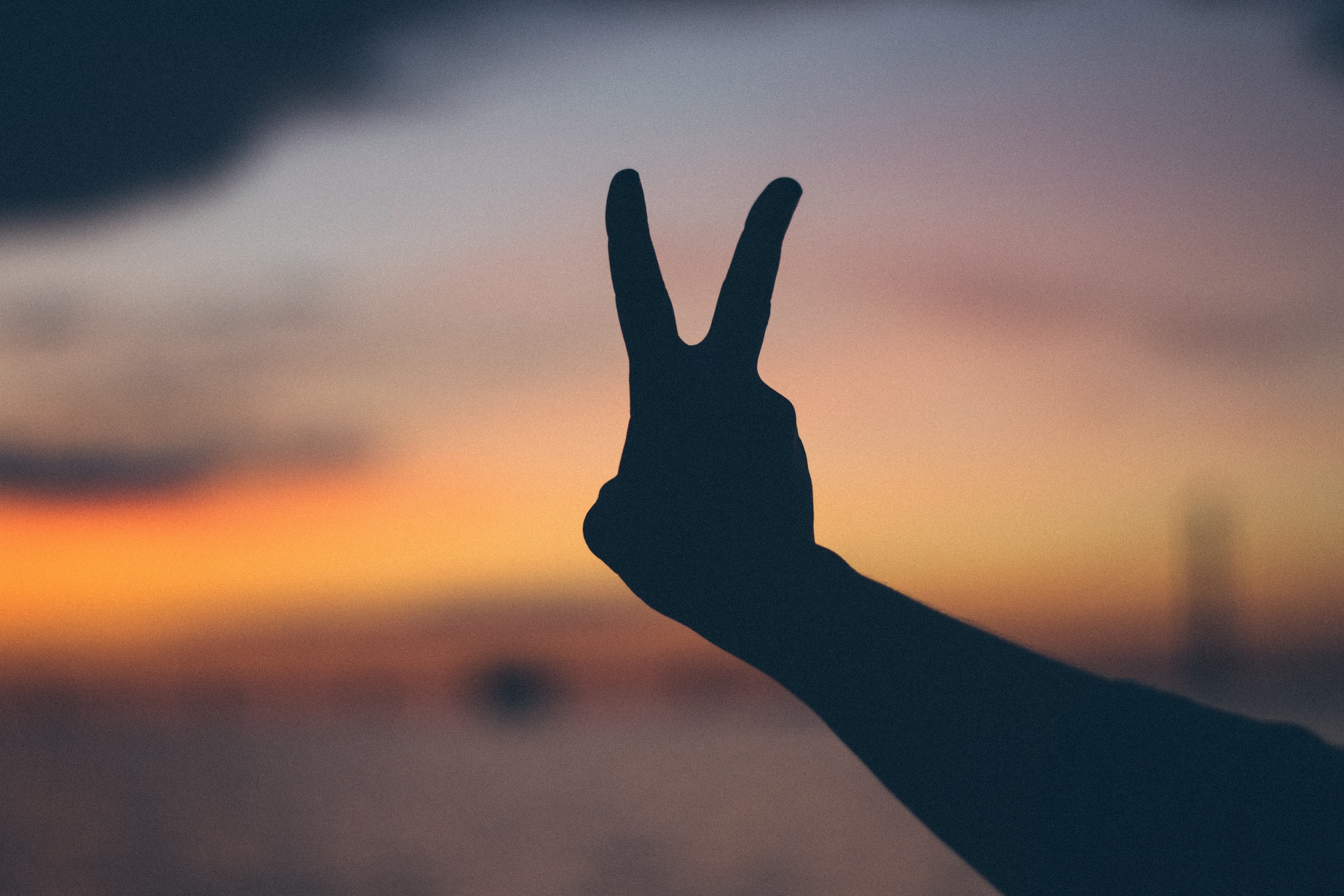 Kindness
Demonstration of positive actions and/or positive feelings towards someone else.

Acts of kindness are incredibly important, but may not specifically be categorized as empathy.
[Speaker Notes: Activity: Empathy Bingo]